Intelligent Power Management over Large Clusters
Stephen McGough*, Clive Gerrard*, Paul Haldane*, Sindre Hamlander+, Paul Robinson+, Dave Sharples*, Dan Swan*, Stuart Wheater+
* Newcastle University
+ Arjuna Technologies Ltd

Condor Week 2011
Overview
What is the DI?
Background
Motivation
Power saving in Condor
Intelligent Power Management
Conclusion
What is the DI?
Society is increasingly dependent on digital technologies

	energy, transport, healthcare, commerce, engineering….

	How can Newcastle researchers develop and harness thesetechnologies to shape the future for everyone's benefit?

Research is increasingly dependent on digital technologies

	record, store, analyse, model, share, visualise..

	How can Newcastle researchers harness these technologies to do new, innovative research?

Institute Goals
Facilitate Internationally-Leading Research
innovative, exciting, pioneering
impact on researchers & society
Thriving, Inter-Disciplinary Research Community
Background
Condor at Newcastle
Using open access cluster computers around campus
~ 1300 Computers Windows Based
~ 250 Computers Linux Based
Using Staff Desktops
~ 3000 Computers (not all Condor enabled – yet!)
Using dedicated resources
~ 200 Computers in research groups around Campus
All computers at least dual core, moving to quad
~ 6000 – 10000 core cluster
Condor originally installed 5 years ago as ‘unsupported’ service. Now we’re making it a supported service
Power Efficiency of Computers
Power Efficiency:
efficiency = flops/(PUE ∗ watts)
Flops/watts – pre-determined
Average value used





Power Usage Effectiveness (PUE) – depends on location of computer (and time)
Cluster Locations
MSc Computing Cluster
South facing cluster room in High tower.
PUE > 1 (needs air-con all year)
Old Library
Basement Cluster room
Needs heating all year
PUE < 1 (offset heat from computers against room heating)
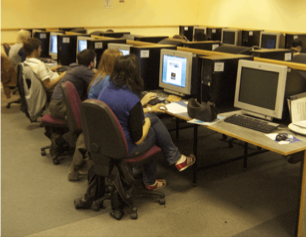 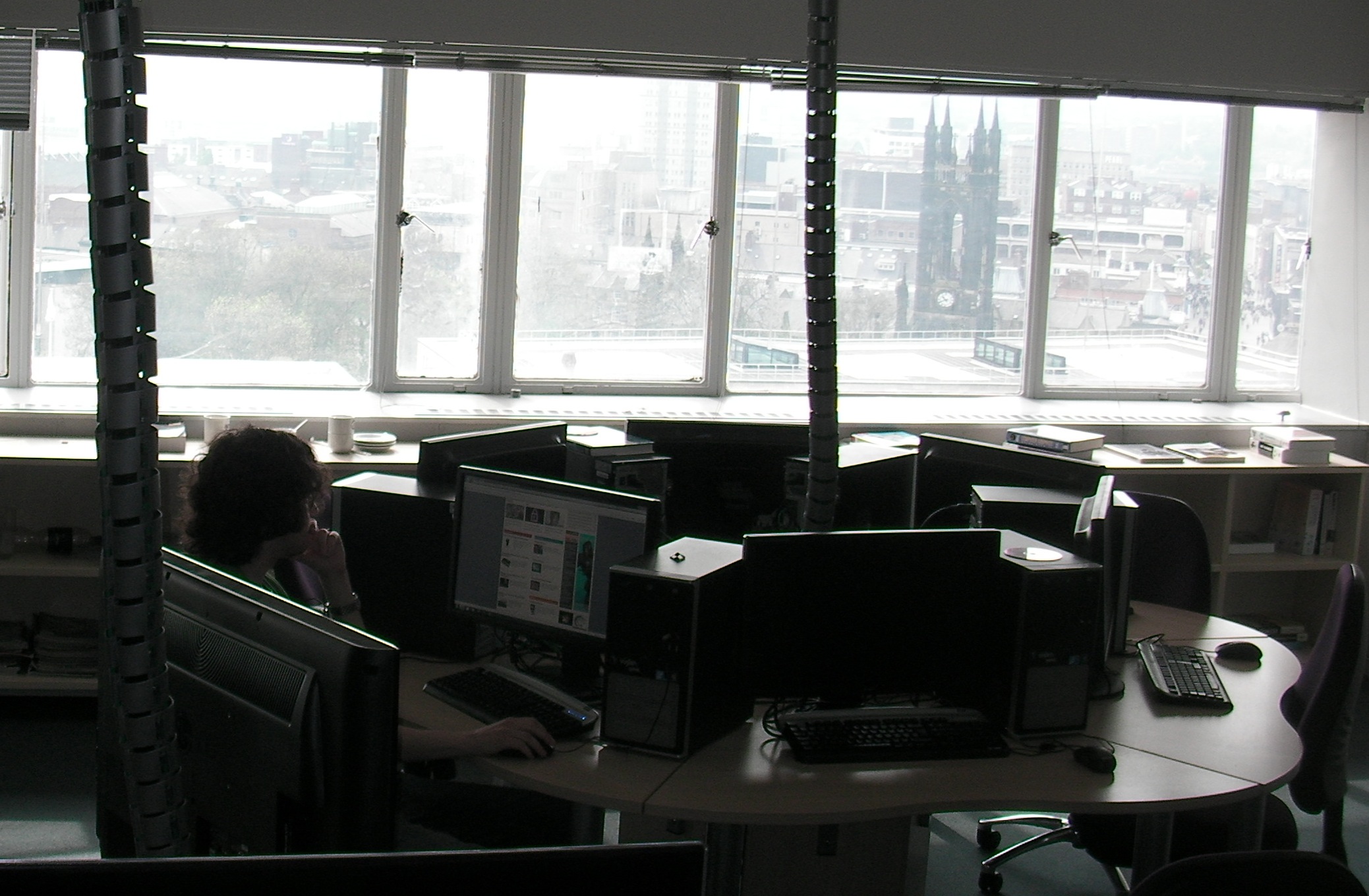 Motivation
Motivation
University has strong desire to power down computers to save energy (money)
If a computer is not ‘working’ it should be powered down.
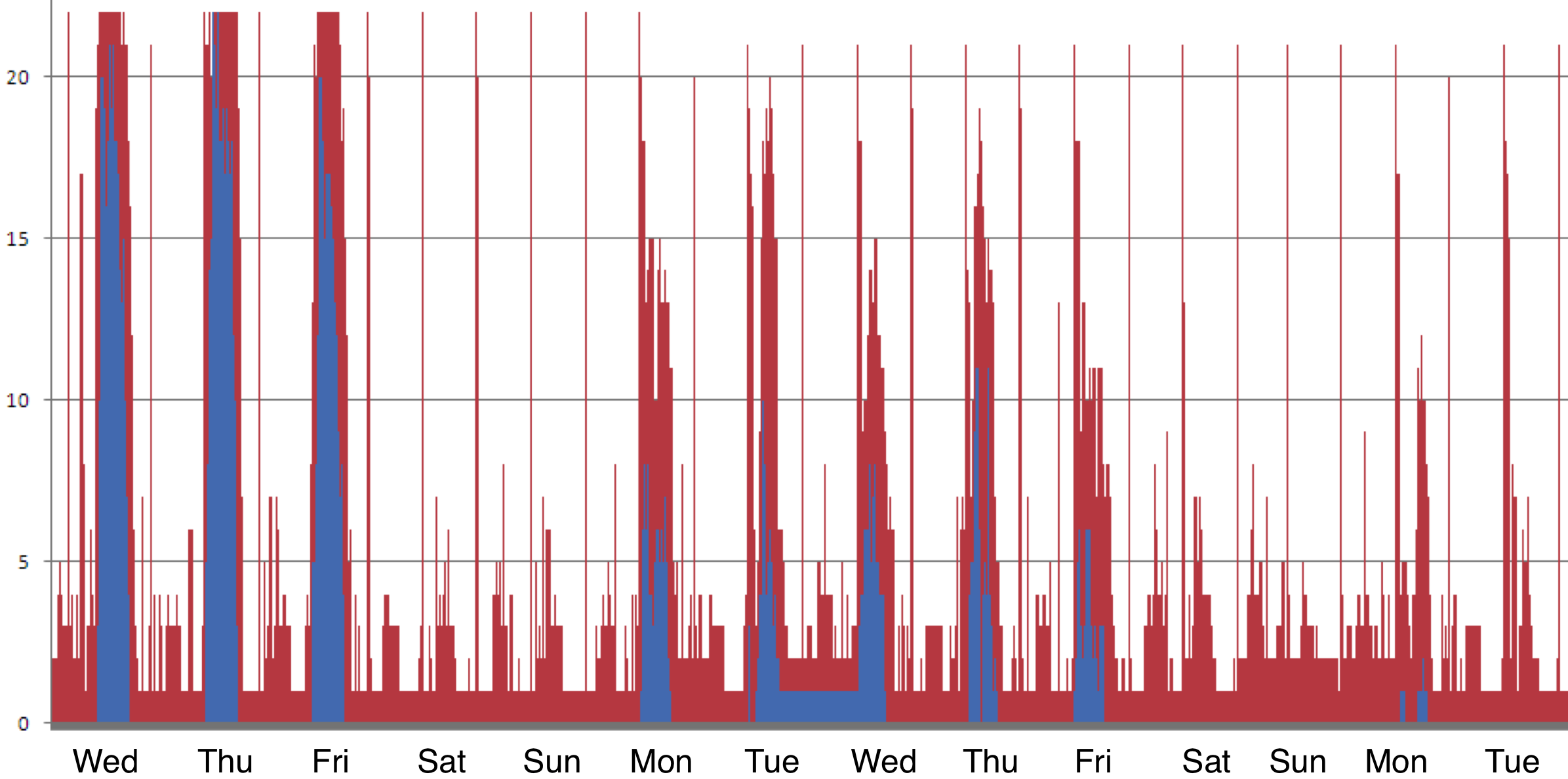 Windows XP Cluster
Windows 7 Cluster
Motivation
We have five years of condor logging to mine
  Other computers were used
though this is the main log
Initial analysis looks promising…
Motivation
Further analysis didn’t look as good…






(Data from main Condor Submit computer – others exist)
For every 1 second of useful time we require ~3 seconds through Condor
Average Wasted Time
(minutes)
Rank
Rank used to express preference




Vast majority of people don’t use Rank
Some who do get it wrong!
!!!
[Speaker Notes: ((OpSys == "WINNT51")) + ((OpSys == "LINUX") * 2)
300 times
0.047% of jobs
0.00
641459
99.87% of jobs
LoadAvg
529 times
0.082% of jobs
Memory
10 times
0.0015% of jobs]
Aims
Reduce Power Consumption
Produce no impact on interactive machine users
Produce no impact on Condor users
Provide auditing on computing time used
On a cycle-scavenging Condor system.

All These Things can be done using Condor
So What’s new?
Power Saving in Condor
What’s Wrong With Condor?
Nothing – Condor is “too good”, but…
With a good administrator all this can be done
With plenty of time this can be done
Put another way
Administrators are busy people
They have plenty of other tasks to do other than monitor and tweak Condor which gets along with things just fine
Most users don’t know enough Condor
Can’t specify preferences over resources
Only 3 users had done this at Newcastle – and one got it wrong
Power Saving in Condor
Power rating (watts) and a PUE added to each worker description
Rank equation needs to be added to each job submission
Rank = flops/(PUE ∗ watts)
Automatically added by our system
And merged with user rank - if present
Powering up and down
We use our own computer power-down script
When no-one is using the computer
When no Condor jobs are running
A persistent ClassAd is sent to Condor
Indicates computer is powered down
Rooster can power up the computer
If a job description requests this
This calls our wakeup script
Powering down Windows
We suspend computers
Windows can (wake up and) suspend for many reasons
Not all under our control
Anti-Virus updates, software updates
We can catch many of these
But ~20% we can’t
We monitor the cluster for these
Monitor condor_status for nodes which don’t update
If a node fails to update ping it
If it’s no longer there copy it’s last classad and post a fake replacement for a hibernating computer
Intelligent Power Management
Aims
Reduce Power Consumption
Produce no impact on interactive machine users
Produce no impact on Condor users
Provide auditing on computing time used
On a cycle-scavenging Condor system.

All These Things can be done using Condor
So What’s new?
Do this all in a more automatic ‘intelligent’ way
Arjuna's Agility is a federation tool
Often used with Cloud Computing Platforms
Support structuring of the Cloud into federated sub-clouds through Service
Agreements
  User configured (or implemented) policies can be installed to manage the interaction via Service Agreements
Using Agility to provide intelligent management between parts of Condor
Adding in Rank
Deciding if a user has the right to power up computers
Monitoring activity and looking for anomalous behavior
Behavior is modified by the addition of new Agility policies
A Service Agreement change will be accepted only if no Policy rejects it and at least one Policy accepts it
Modification of Agility policies can lead to modification of the condor policies and/or modification of incoming jobs
Audit individuals' worker usage for potential billing
General Architecture
Job Submission Route
Defined Policy
Favor Energy efficient computers
Unless user states otherwise
Prioritize submissions
Professors over PhD’s
Mark and manage Rogue jobs
Jobs that have executed for too long
Jobs that have been restarted too many times
Jobs incorrectly submitted
Backlog reduction
Modify above policy to deal with backlogs
Auditing
Provide auditing for all jobs (per –user, -group, -school, -faculty, university)
Auditing
Agility stores all attempted job runs. We can use this to provide audits of computer use
A job which takes n attempts to run consumes power of:

Do we include evicted job time?
Can produce audit on user, group, school or university
Future Policy
Federating between Condor Pools
Federating with the Cloud – Cloud Bursting
Resource profiling
Working out when resources are idle and for how long
Job profiling
Try to estimate job lengths for users
Dedicated workers for evictees
Running jobs on computers with active users
Education of users
Conclusion
Condor is good
Most users aren’t as good
System administrators are busy
They need tooling to automatically monitor and tweak the setup
This along with preferring power efficient computers and turning off computers can save a lot of energy (and money)
Questions?
stephen.mcgough@ncl.ac.uk